1
Glass Onion:A Knives Out Mystery
Kristen Thebeau, Reid Dugas, Cheuk Ngai Alden Lo, Yuankai Shen
CS 3043 Social Implications of Information Processing
2
Movie Summary
Benoit Blanc (Detective) mysteriously invited to island retreat of tech billionaire Miles Bron.
Other guests include old friends of Miles, can attribute their success to him.
Blanc sees guests each have personal and professional reasons to want to kill Miles. 
A real murder suddenly occurs – an investigation for Blanc. 
Blanc discovers and reveals motives, tensions, lies, and betrayals, revealing the truth.
Blanc Invited 
to Island Getaway
All guests have 
motive to kill Miles.
Real Murder 
Happens
Blanc Solves 
Mystery
[7]
[Speaker Notes: Benoit Blanc (Detective) mysteriously invited to island retreat of tech billionaire Miles Bron.
Nobody at the island knows who invited him
Other guests include old friends of Miles, can attribute their success to him.
They still rely on Miles for financial support for their projects
Blanc sees guests each have personal and professional reasons to want to kill Miles. 
A real murder suddenly occurs – an investigation for Blanc. 
More murders happen throughout the night
Blanc discovers and reveals motives, tensions, lies, and betrayals, revealing the truth.

[7]]
3
Computing Technologies
Cell Phones – music recognition & Google alerts
Laptop
Fax Machine
Television
Bio-rhythm monitor (haptics)
Fire Detection / Prevention technology
Luggage Robot
What’s on the Napkin?
Development of Klear
[7]
4
Conclusions
Financial Capital allows businesses to take control of intellectual property, shunning the original creators.

Everyone experiences invasions of their privacy, despite efforts to mitigate them.

There is a growing distrust of electronic security, but people still must rely on it.
[Speaker Notes: We had three main conclusions from the movie.
Financial Capital allows businesses to take control of intellectual property, shunning the original creators.
Everyone experiences invasions of their privacy, despite efforts to mitigate them.
There is a growing distrust of electronic security, but people still must rely on it.]
5
Financial Capital allows businesses to take control of intellectual property, shunning the original creators.
Financial capital – not intellectual labor – dictates ownership and control.
Dangerous Innovation
Complicit Beneficiaries
Miles Bron:  
Unethical Entrepreneur
6
Miles Bron: Unethical Entrepreneur
IP issue: Capital above creator 

 financial capital—not intellectual labor—dictates ownership and control. Mirroring real-world dynamics, where developers are marginalized while investors gain both credit and profit

Miles Bron, epitomizes the modern investor class that leverages wealth and power to usurp ideas from actual creators. Miles’ empire is built on Alpha, a company established by his former partner
Miles Bron: Unethical Entrepreneur
7
Complicit Beneficiaries
IP Issue: Systemic enabling of IP theft.

These characters profit from Miles’s success, representing investors, board members, or employees who ignore unethical practices for personal gain. Their complacency reflects corporate cultures that prioritize profit over ethics
Complicit Beneficiaries
8
Dangerous Innovation
IP Issue: Ethical negligence in patent-driven innovation.

The consequences ripple beyond individual injustice; when profit-driven investors prioritize hype over substance (as with Klear’s dangerously flawed design), society bears the risks of half-baked innovations

Klear’s instability critiques how IP systems incentivize rushed, unsafe products (e.g., pharmaceutical patent monopolies). Miles’s dismissal of risks mirrors corporate disregard for public safety.
Dangerous Innovation
9
Everyone experiences invasions of their privacy, despite efforts to mitigate them.
Guests are famous, experience scrutiny into their personal lives and a lack of privacy.
Claire Debella
Whiskey
Miles Bron
(More characters and examples on website)
[7]
[Speaker Notes: Everyone experiences invasions of their privacy, despite efforts to mitigate them.
Three key examples from the movie are
Miles who uses privacy to commit crimes and invade the privacy of others
Claire whose lack of privacy prevents her from being herself and staying out of the public spotlight
Whiskey whose voluntary lack of privacy now might negatively impact her career options in the future

[7]]
10
Miles Uses Privacy to Commit Crimes Secretly
Changes information about events and people to make him look better
Controlled narrative of Andi’s severance with their company – made it look like he was the founder
He kept actual company history private and manipulated/stole Andi’s intellectual property.
Textbook section 5.2.2 states giving privacy can sometimes allow people to “carry out immoral or illegal activities” in secrecy. [1] Miles used the privacy to commit crimes and steal Andi’s IP.
Miles Bron
[7]
[Speaker Notes: Controlled narrative of Andi’s severance with their company – made it look like he was the founder
He kept actual company history private and manipulated/stole Andi’s intellectual property.
Textbook section 5.2.2 states giving privacy can sometimes allow people to “carry out immoral or illegal activities” in secrecy. [1] Miles used the privacy to commit crimes and steal Andi’s IP.

[7]]
11
Claire Faces Public Scrutiny of Personal Life
Is a politician running for senate – currently governor
Film is set during COVID-19 Pandemic, she doesn’t want public to find out about not following safety measures on island trip
This is a case where lack of privacy because of high publicity doesn’t allow them to be themselves.
Section 5.2.2 in the book states that privacy can be beneficial by allowing people to be themselves instead of having to maintain their public persona all the time. [1]
Even though COVID measures can be taken, Claire would still likely face scrutiny for deciding to go.
Claire Debella
[7]
[Speaker Notes: Is a politician running for senate – currently governor
Film is set during COVID-19 Pandemic, she doesn’t want public to find out about not following safety measures on island trip
This is a case where lack of privacy because of high publicity doesn’t allow them to be themselves.
Section 5.2.2 in the book states that privacy can be beneficial by allowing people to be themselves instead of having to maintain their public persona all the time. [1]
Even though COVID measures can be taken, Claire would still likely face scrutiny for deciding to go.

[7]]
12
Whiskey Shares Controversial Opinions
Is in public relationship with controversial YouTube streamer
Says anti-feminist statements on his streams for publicity
According to textbook 5.4.4, opinion mining is when sentiment is analyzed from social media posts and used to appeal to specific audiences based on the opinion. [1]
Whiskey wants to be a politician later in life
Her opinions shared could be used in opinion mining to bring her content to the wrong audiences.
Her statements will be under high levels of scrutiny when working towards government position.
Whiskey
[7]
[Speaker Notes: Is in public relationship with controversial YouTube streamer
Says anti-feminist statements on his streams for publicity
According to textbook 5.4.4, opinion mining is when sentiment is analyzed from social media posts and used to appeal to specific audiences based on the opinion. [1]
Whiskey wants to be a politician later in life
Her opinions shared could be used in opinion mining to bring her content to the wrong audiences.
Her statements will be under high levels of scrutiny when working towards government position.

[7]]
13
There is a growing distrust of electronic security...
Miles Bron

Over 60% of Americans today use voice assistants [2]
Always passively listening
Collect personal data for personalization

Fax machines are more secure than email [3]

Cyberattacks
Spyware
Evil Twin Attack
Trojan Horses
"Is your phone turned off?"
[Speaker Notes: Miles Bron
Paranoid about electronic security and being monitored
Asks "Is your phone turned off?" before continuing a conversation with Detective Blanc
Uses Fax Machines instead of email

Cyberattacks
Spyware contained in third-party apps (request microphone access)
Evil Twin Attack: fake Wi-Fi access point (intercept email)
Trojan Horses: malware disguised as legitimate software]
14
..but people still must rely on it.
Still, the reliability of computing devices is inevitable, especially with the younger generation
Bio-Rhythm Monitor
Parcels Sent by Miles
Robotic Dog
[Speaker Notes: The reliability of Computing Devices and Technologies is shown in the Robotic Dog and Bio-Rhythm Monitor
While the inevitable reliability on Computing Devices and Technologies is shown through the "Parcels Sent by Miles"]
15
Robotic Dog
Whole island required 50 staff members to operate, however no staff was required over the weekend
The "boring" operations like taking luggage to designated rooms are done by the robot dog
Robot Dog is reliable and characters rely on the robot dog
Can assume no malfunction or losing luggage, Robot Dog delivered the luggage to each guest's room, each guest had their luggage
Parallel to how we rely on robots nowadays for day-to-day tasks: self-cleaning robots
"2.1 Million Domestic Floor Cleaning Robots Sold in 2023"[4]
Robotic Dog
[Speaker Notes: Robotic Dog:
Replaces luggage staff
Replaces labor heavy jobs, parallel to self cleaning robots]
16
Bio-Rhythm Monitor
Multiple functions built into a wristband: Door key, haptics, unique to each guest via their relationship with Miles
Straps onto hand, thus impossible to lose, get stolen, drop, no matter the action that happened in the movie
Information and data of room key stored in biorhythm monitor
Replaces traditional keys and card keys
Guests rely on biorhythm monitor to navigate the island
Bio-Rhythm Monitor
[Speaker Notes: Bio-Rhythm Monitor:
New technology which combines multiple functions]
17
Parcel Sent by Miles
Younger generation has a heavy reliance on computing devices and technologies when solving anything
Parcel sent by Miles contains multiple basic puzzles, and the "Disruptors" could not solve a majority of the puzzles
Duke's mum easily solved a few of the puzzles without looking much at the puzzles
Signifies the difference of generations, learning with/without mobile phone
The newer generation relies on mobile phone when it comes to solving problems
Birdie has to "Shazam"[5] a song
Lionel, the lead scientist has to double check with the search result on Duke's phone for the atomic number of silver
Parcels Sent by Miles
18
Real Life Parallel
A study done by Clarissa Theodora Tanil and Min Hoo Yong[6]
On "the effect of a smartphone's presence on learning and memory among undergraduates"[6]
Phone conscious thought, FOMO[6]
Ultimately, smartphones increase "cognitive load 'bandwidth effect' interrupting participants' memory processes."[6]
19
References
[1] Title: Ethics for the Information Age / Michael J. Quinn, Seattle University. 
Description: Ninth edition. | Hoboken, NJ : Pearson, [2025] | Includes bibliographical references and index. 
Identifiers: LCCN 2023057085 | ISBN 9780138238537 (hardcover) 

[2] Oliver Buxton, "Is my phone listening to me? Yes, here's why and how to stop it" (Norton, 09/09/2024), https://us.norton.com/blog/how-to/is-my-phone-listening-to-me (04/28/2025)

[3] GFI Software, "Are faxes more secure than email?" (GFI Software, 08/31/2021), https://gfi.ai/company/blog/2021/are-faxes-more-secure-than-email, (04/24/2025)

[4] IFR International Federation of Robotics. “2,1 Million Domestic Floor Cleaning Robots Sold in 2023.” IFR International Federation of Robotics, 2023, ifr.org/post/21-million-domestic-floor-cleaning-robots-sold-in-2023. (Accessed on 04 May 2025)

[5] “Shazam.” Shazam, 2019, www.shazam.com/company. (Accessed on 04, May, 2025)

[6] Tanil, Clarissa Theodora, and Min Hooi Yong. “Mobile phones: The effect of its presence on learning and memory.” PloS one vol. 15,8 e0219233. 13 Aug. 2020, doi:10.1371/journal.pone.0219233 (Accessed on 06 May 2025) 

[7] Johnson, Rian, et al. “Glass Onion: A Knives out Mystery.” IMDb, 23 Dec. 2022,
 www.imdb.com/title/tt11564570/.
20
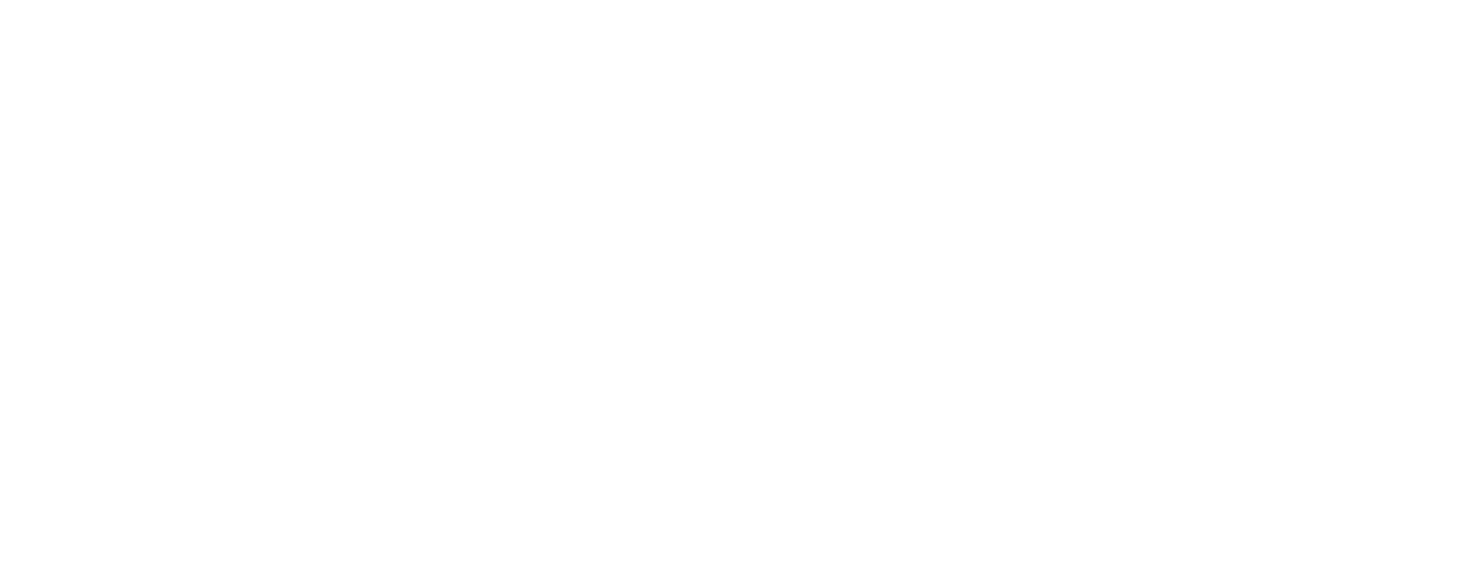